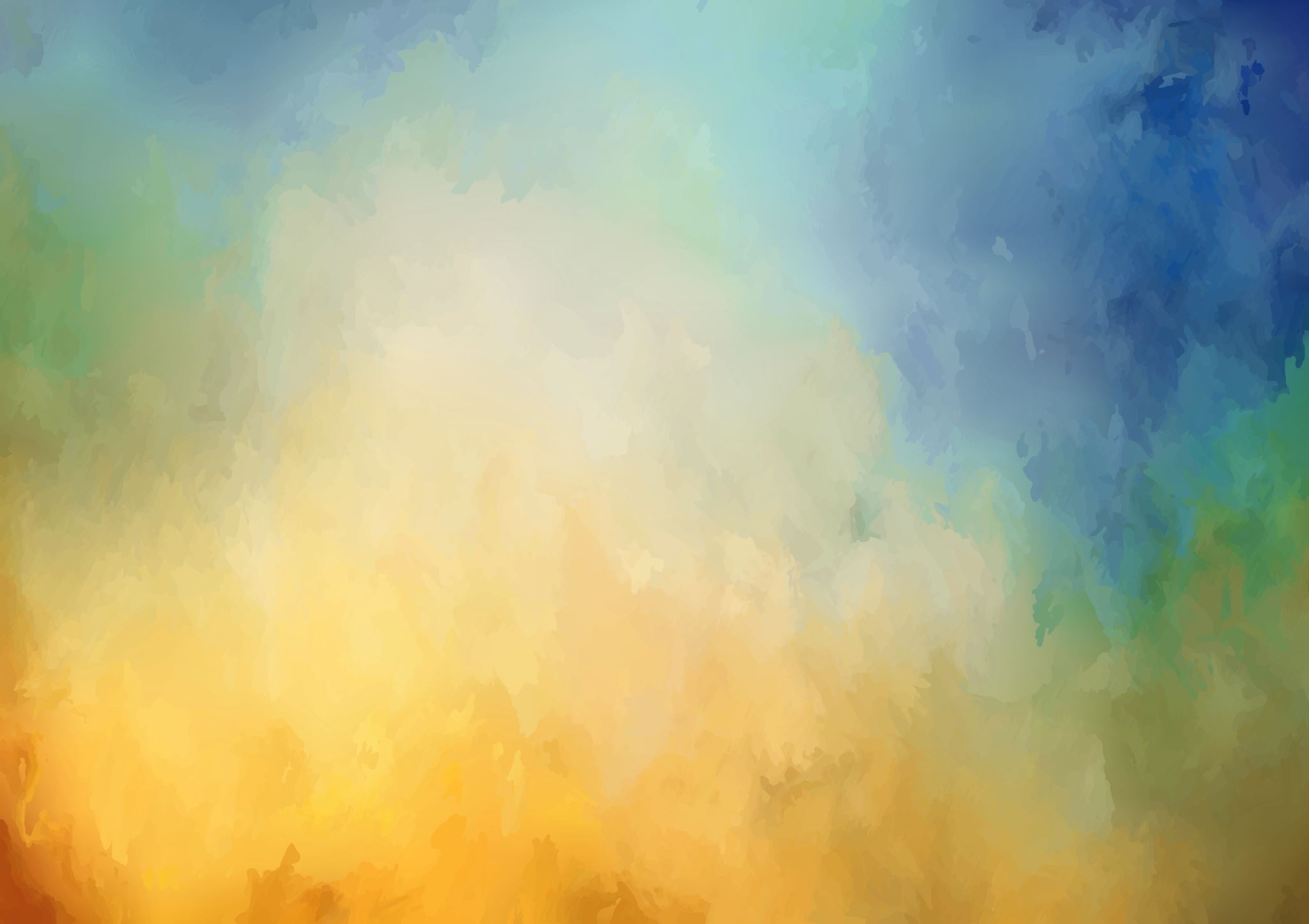 Līdzjūtība pret sevi grūtniecības un pēcdzemdību periodā
Dr.psych.Ilona Krone
RSU lektore
RPNC  un www.grandver.com klīniskā psiholoģe
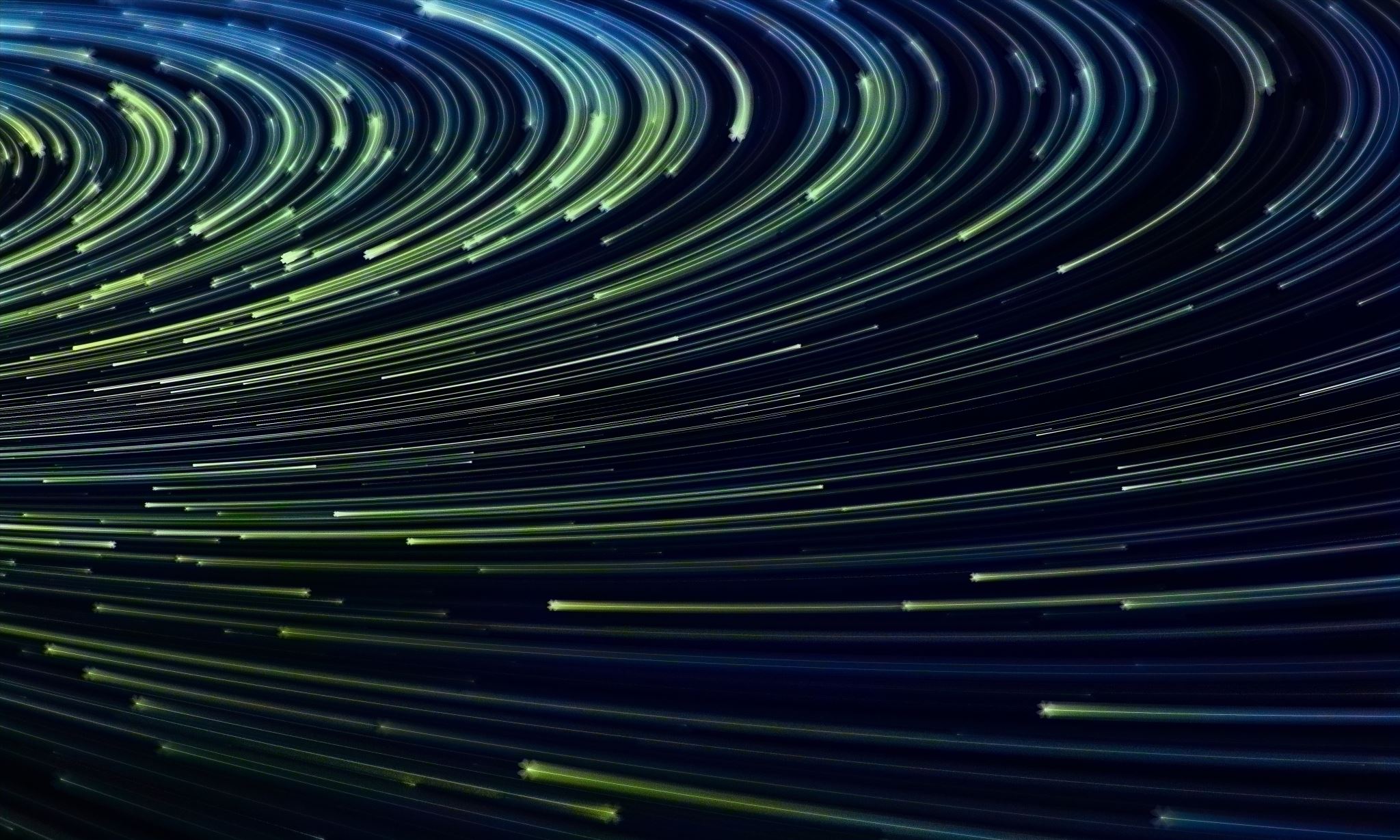 Aktualitāte Mahurin-Smith &Beck, 2022
Kāpēc pievērsties līdzjūtībai? Cree 2022
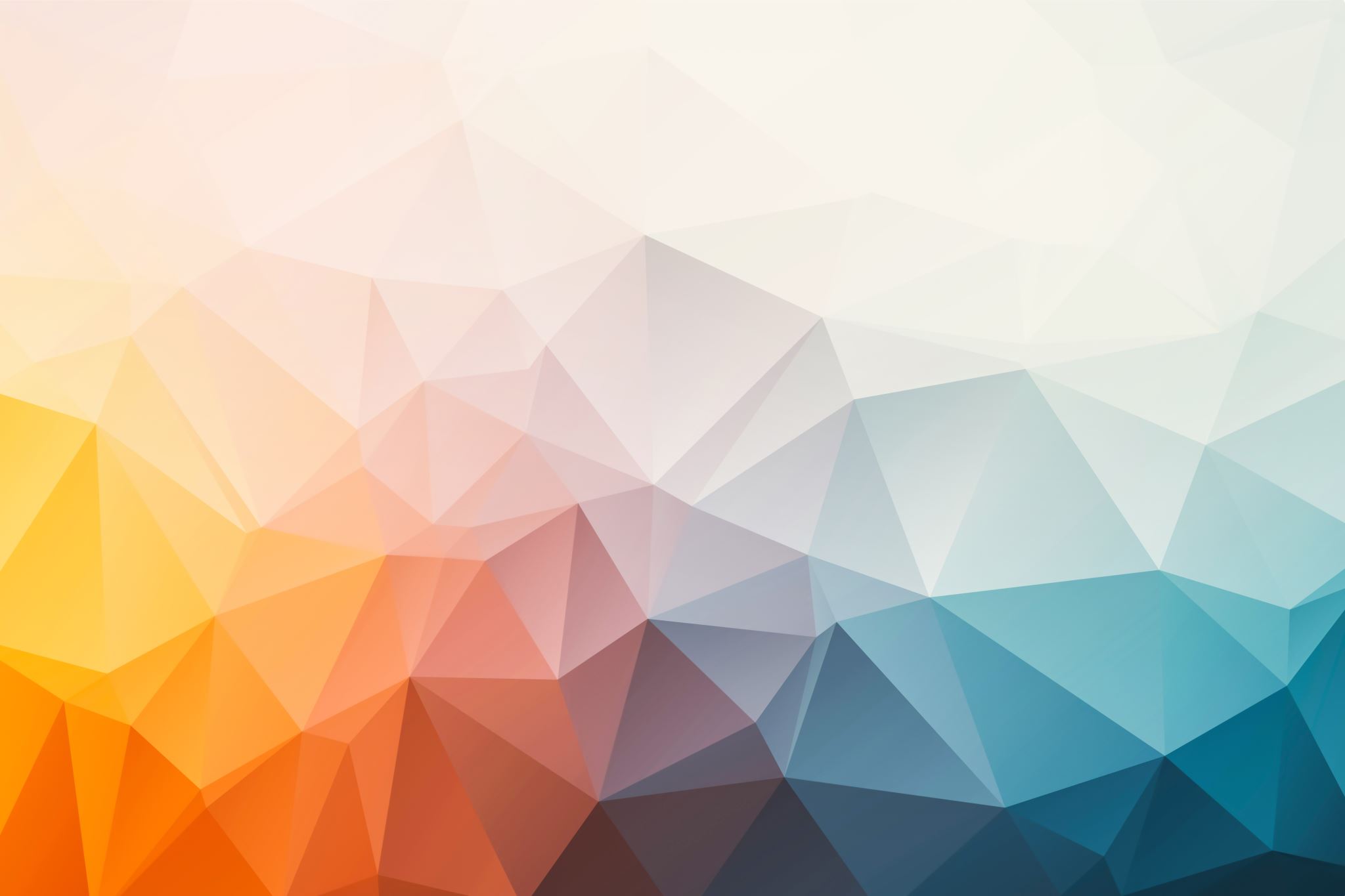 ‘’Vajadzētu  priecāties...’, bet ir..
Trauksme
Neziņa
Depresija
OKT
 Traumas
Agrīnu celšanās
Atmiņas utt.
Ārkārtīgi grūtu to var padarīt priekšstati par to , kā  "vajadzētu justies" 
Citu gaidas +vientulība
Līdzjūtība pret sevi  - kāpēc ?Pedro et al., 2019
ir emocionālās regulācijas stratēģija , kam ir pozitīva un nozīmīga ietekme uz mātes garīgo veselību un audzināšanas stratēģijām 
Mazāks vecāku stress, augstāki rādītāji bērnu labklājībā (Moreira et al., 2015) 
Augstāks apzinātas  audzināšanas līmeni (Nguyen et al., 2020). 
Vecāki ar  augstāku līdzjūtības līmeni pret sevi, bija mazāk kritiski un mazāk piedzīvoja  distresa reakcijas, lai tiktu galā ar bērnu emocijām 
Zemāks līdzjūtības pret sevi līmenis bija saistīts ar  zemu sirsnīgumu , augstu pārlieku aizsardzību un augstu noraidošu attieksmi (Pepping et al., 2015) , augstāku emocionālās vardarbības, emocionālās nevērības un fiziskās vardarbības līmeni bērnībā (Tanaka et al., 2011). 
Pēcdzemdību periodā līdzjūtība pret sevi un ir  saistīta ar augstāku apzinātas  audzināšanas līmeni zīdaiņu mātēm (Fernandes et al., 2021b)
Psiholoģiskās intervences , lai: Cree, 2022
1) Samazināt kaunu, vainu un paškritiku, palielinot izpratni un pieņemšanu 
2) attīstītu līdzjūtīgu prātu
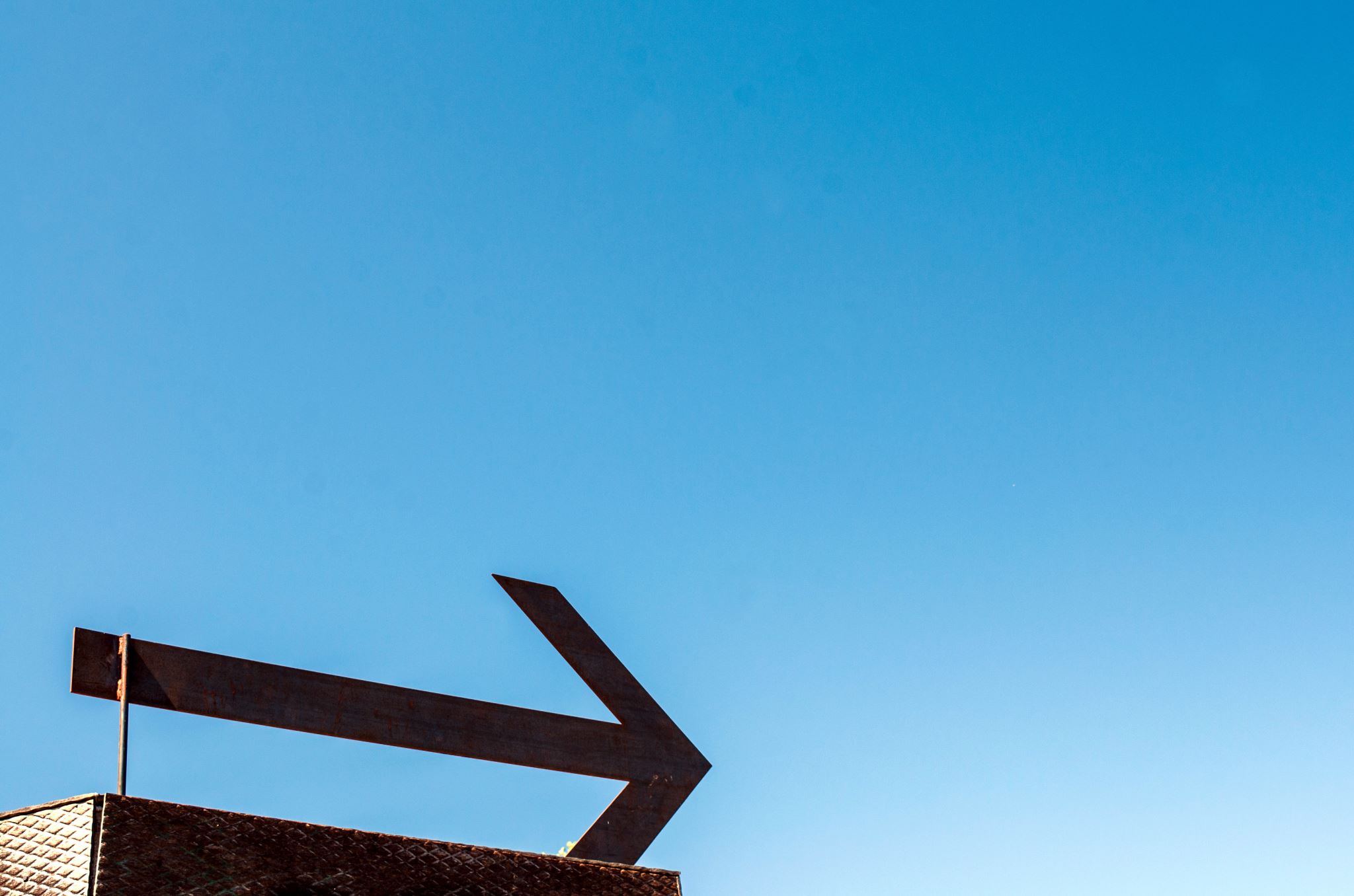 Ja ir iespējams mazināt kaunu, vainu, un paškritiku, tas ļauj, Cree 2022
- atvērties , nevis slēpties, kas ir  ir ļoti nozīmīgi labklājībai (jo īpaši,  kad ir mazulis ) 
Ietekmēt  neirofizioloģiskos procesus , samazinot draudu sistēmas aktivitāti
Attiecības ar bērnu  Cree, 2022
Samazinot kaunu un paškritiku, pieaug 
Paaugstinās mentalizācijas spēja ( Meins), ne tikai attiecībā uz sevi,bet arī attiecībā uz bērnu
Mātes mentalizācijas spēja   	  drošā piesaiste
bērna TOF (prāta teorij)a 
 Pieaugot līdzjūtīgumam,  stimulējas nomierinošā sistēma, kas - saistīta ar  oksitocīna sistēmu
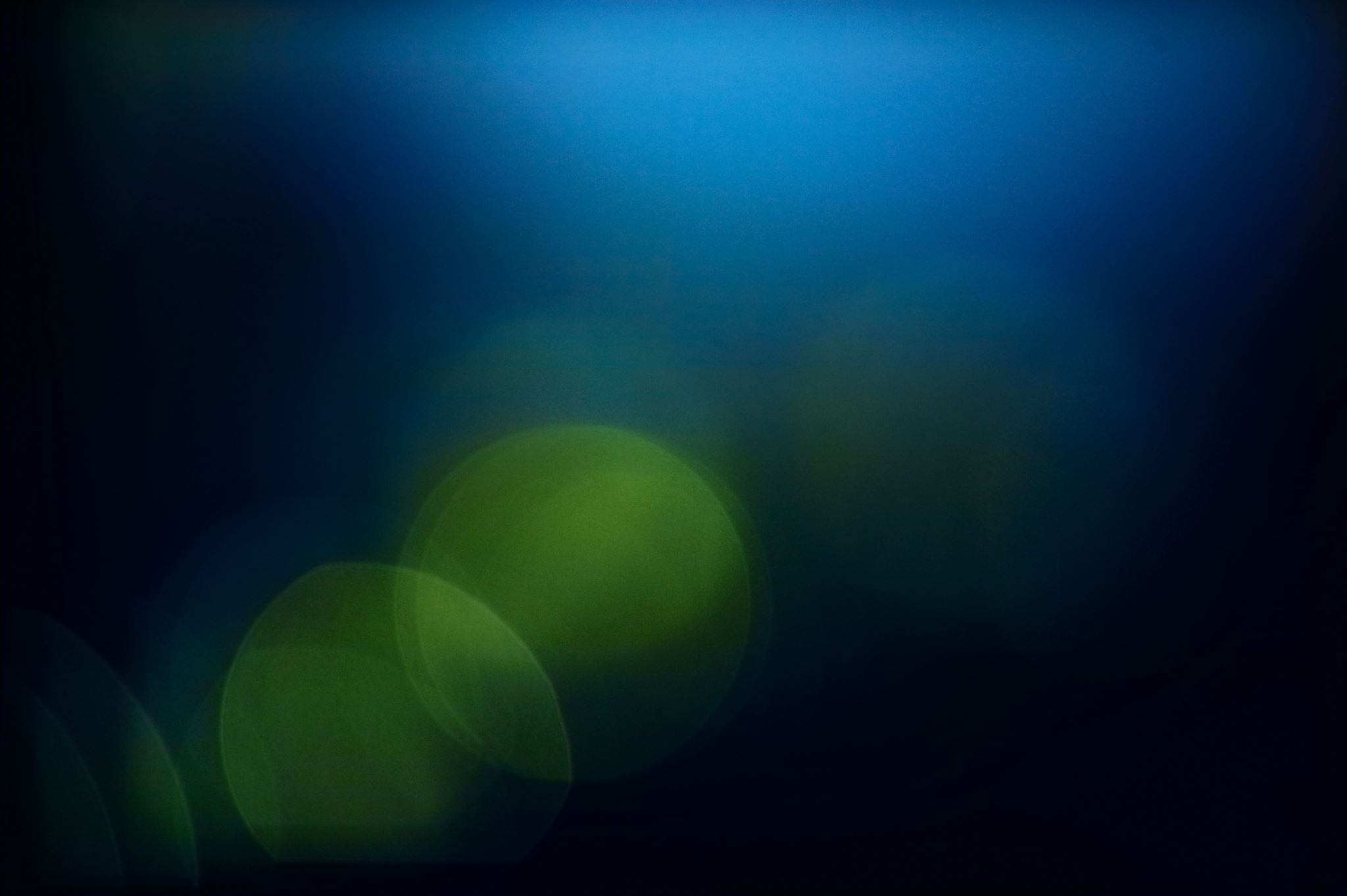 Drošība un drošumsCree 2022
Kāda ir mana sistēma?
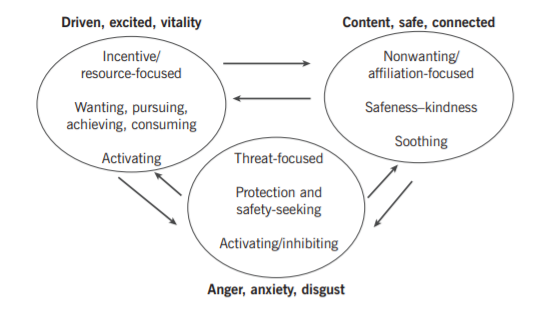 Motivācija		





		Drošība
Cik apdraudēts/-a jūtos šobrīd?  0-10
Cik motivēts jūtos tieši tagad ? 0-10
Cik droši , apmierināti jūtos šobrīd  ? 0-10
Draudu sistēma
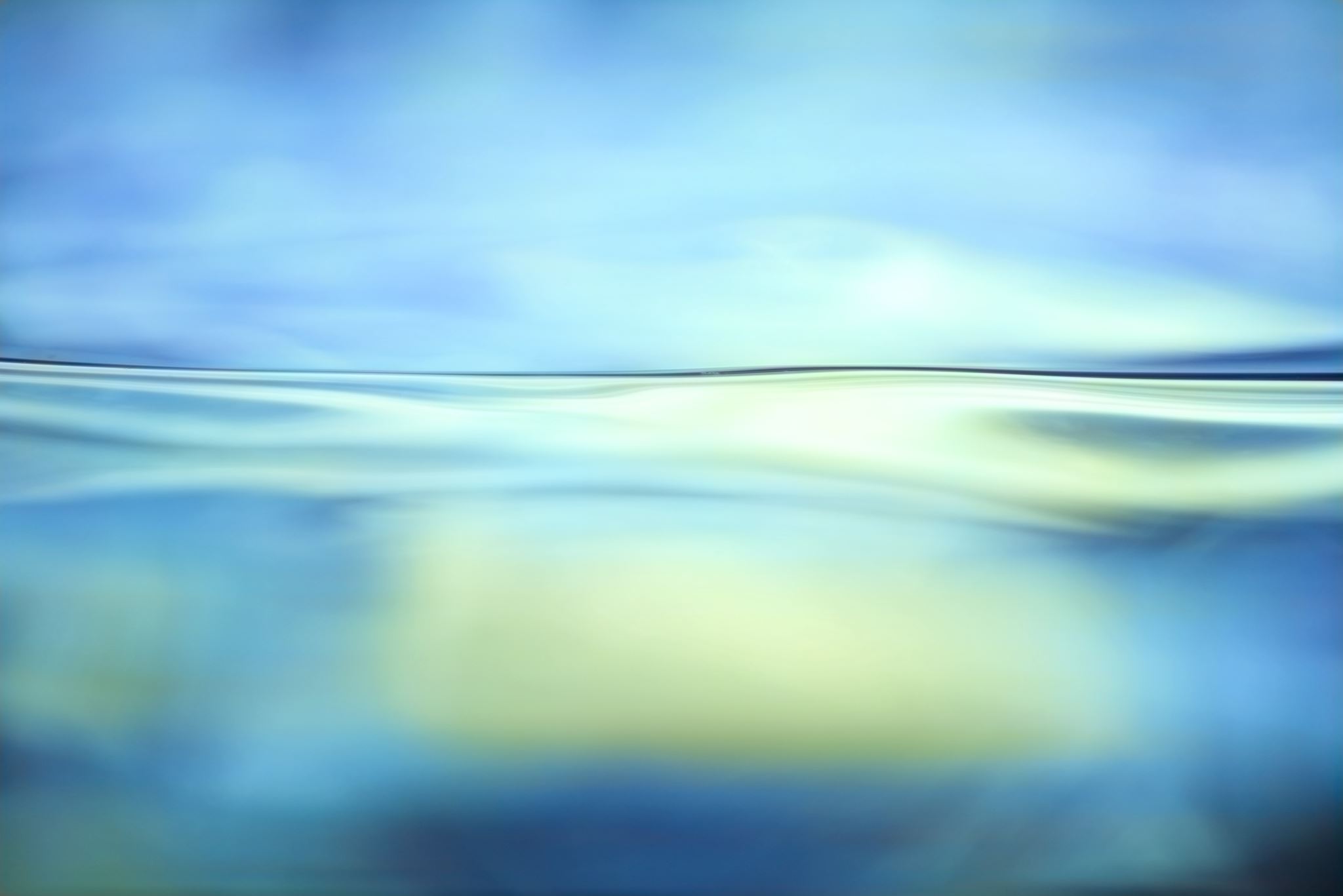 Jūsu DROŠUMA signāli?
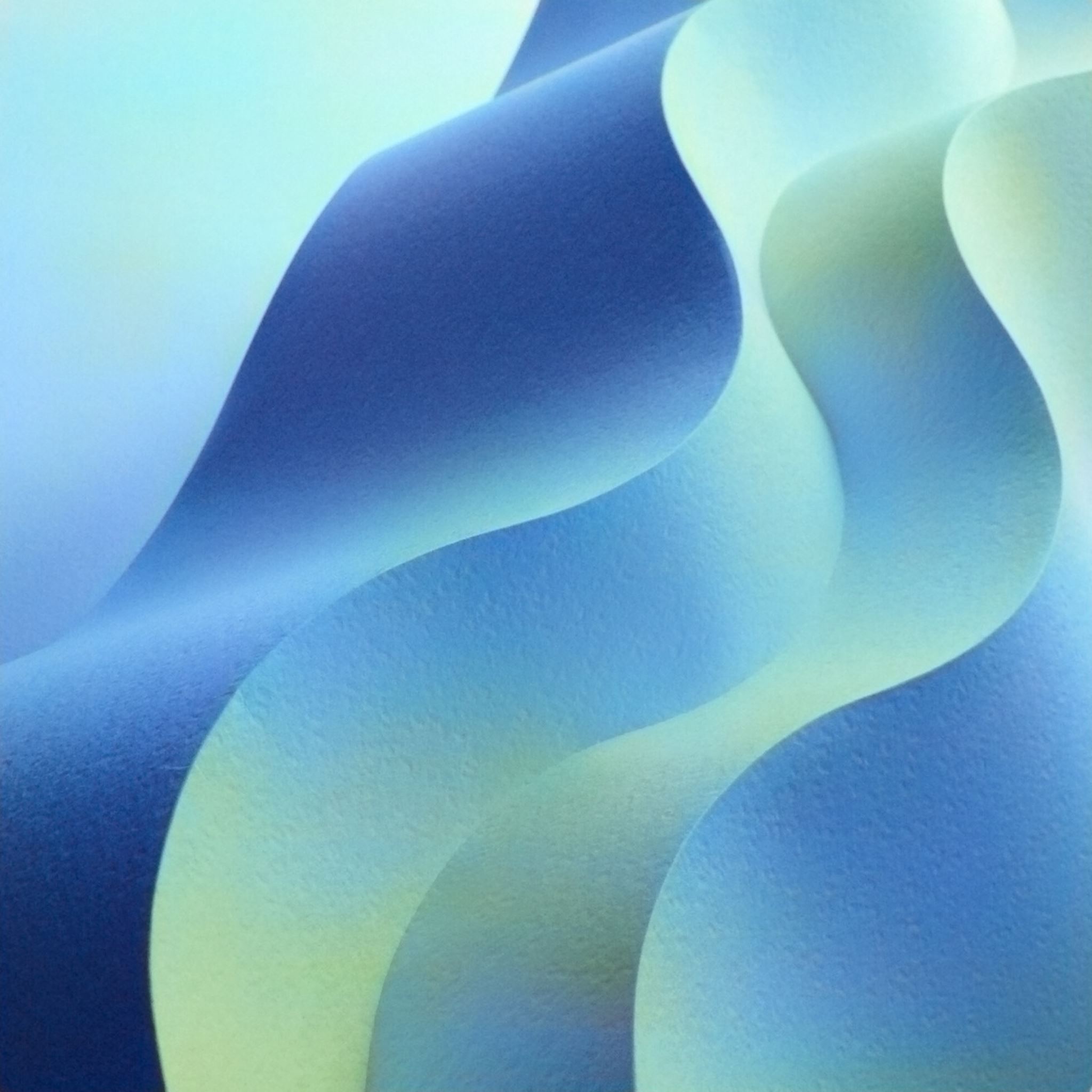 Apzinātības un līdzjūtības programma topošajiem un janajiem vecākiem
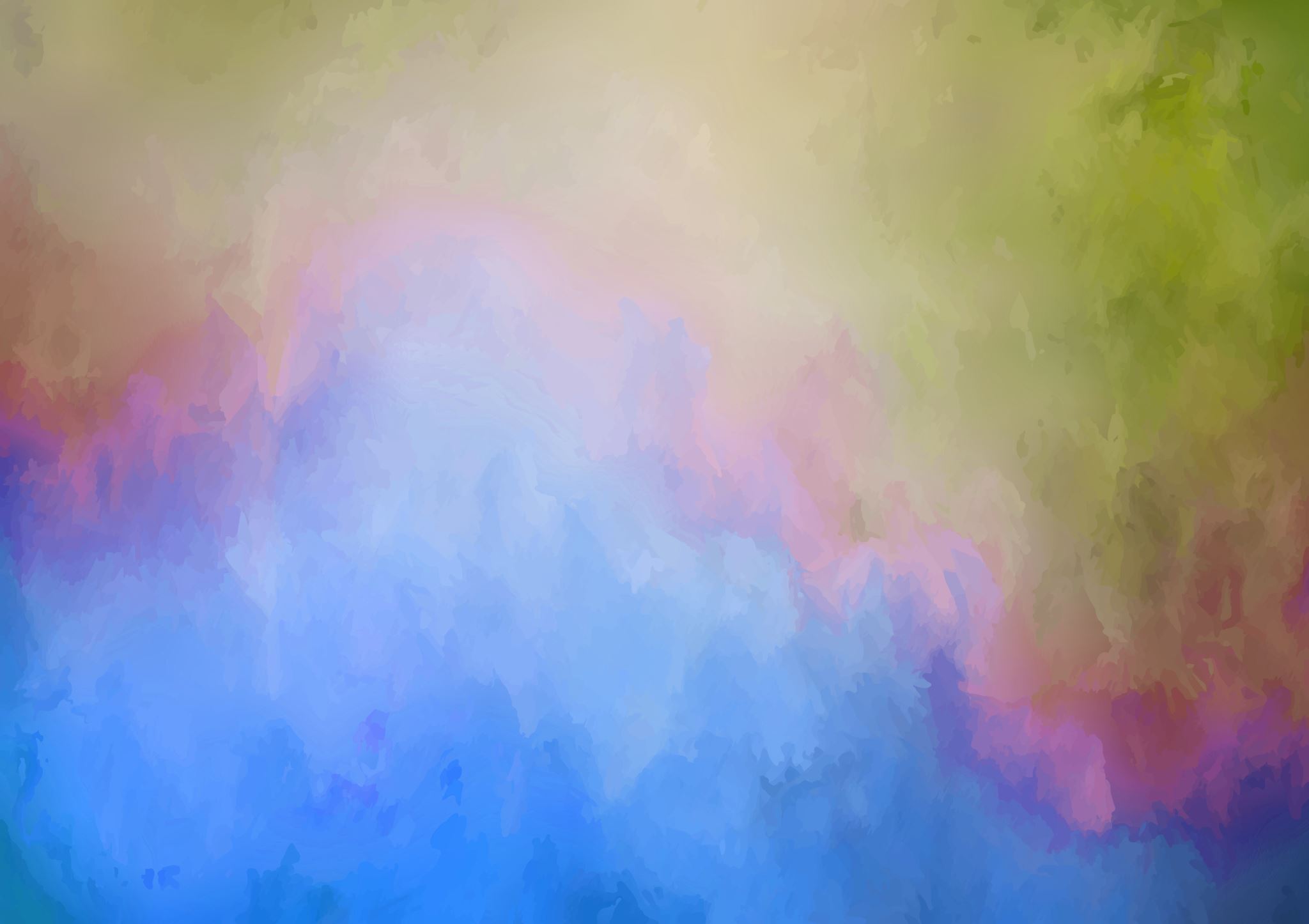 Paldies par uzmanību!